BORNOVA KARACAOĞLAN MAHALLESİ SECONDARY SCHOOL
Say.wrıte.show-developıng pupıls’ and teachers’ communatıon skılls
05-11/11/2017 BUCHAREST
BLENDED MOBILITY FOR LEARNERS
SHORT TERM JOINT STAFF
STUDENTS’ PROGRAMME
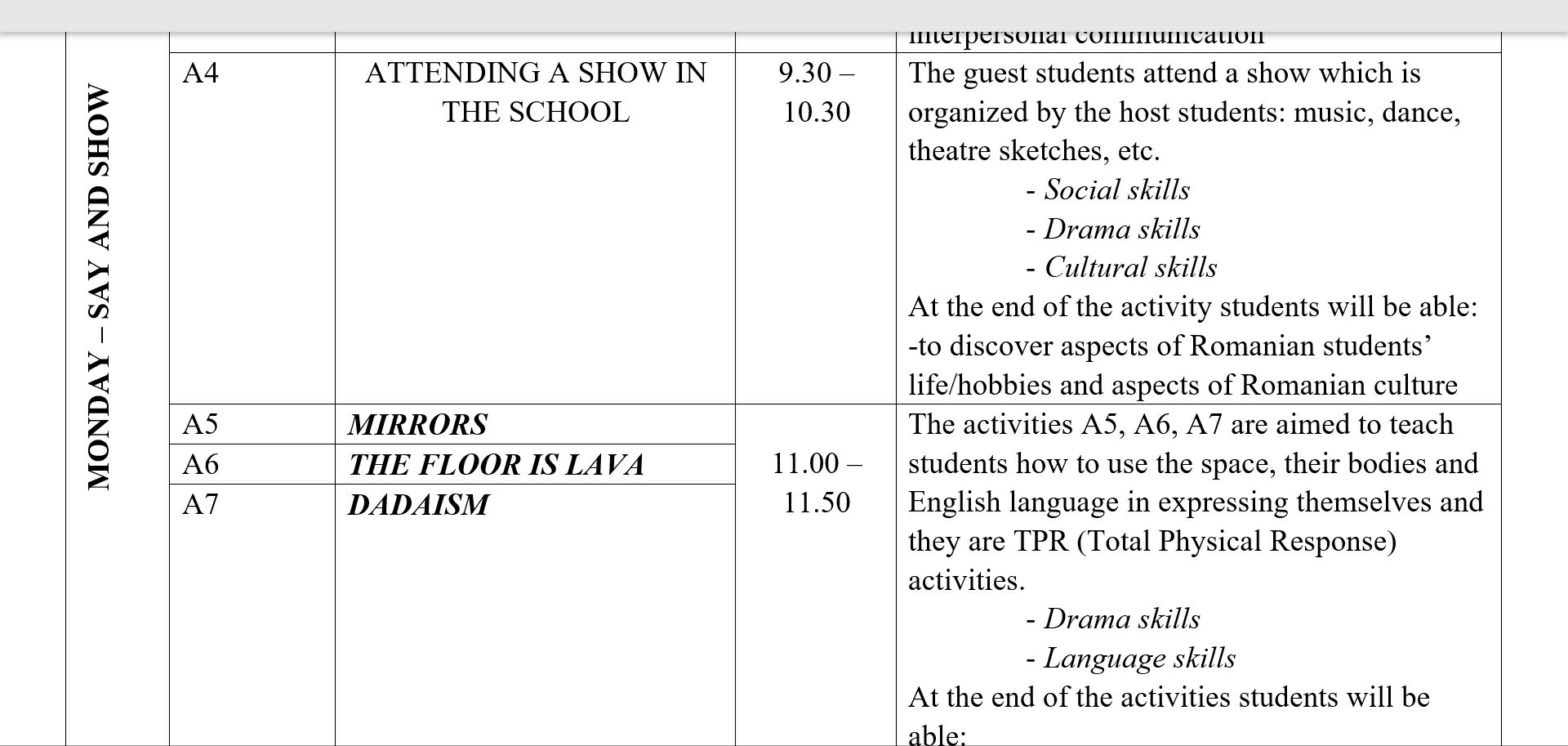 STUDENTS’ PROGRAMME
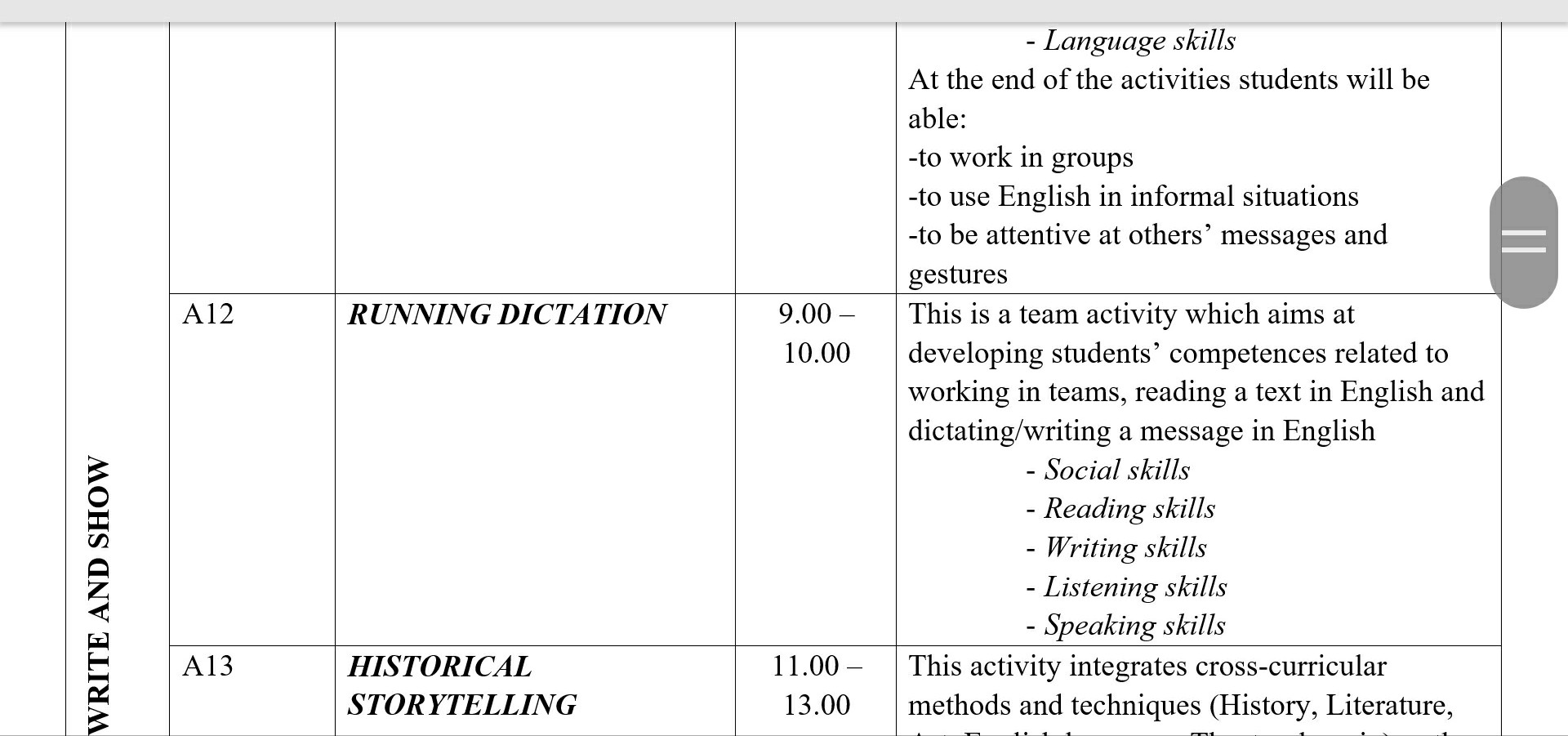 STUDENTS’ PROGRAMME
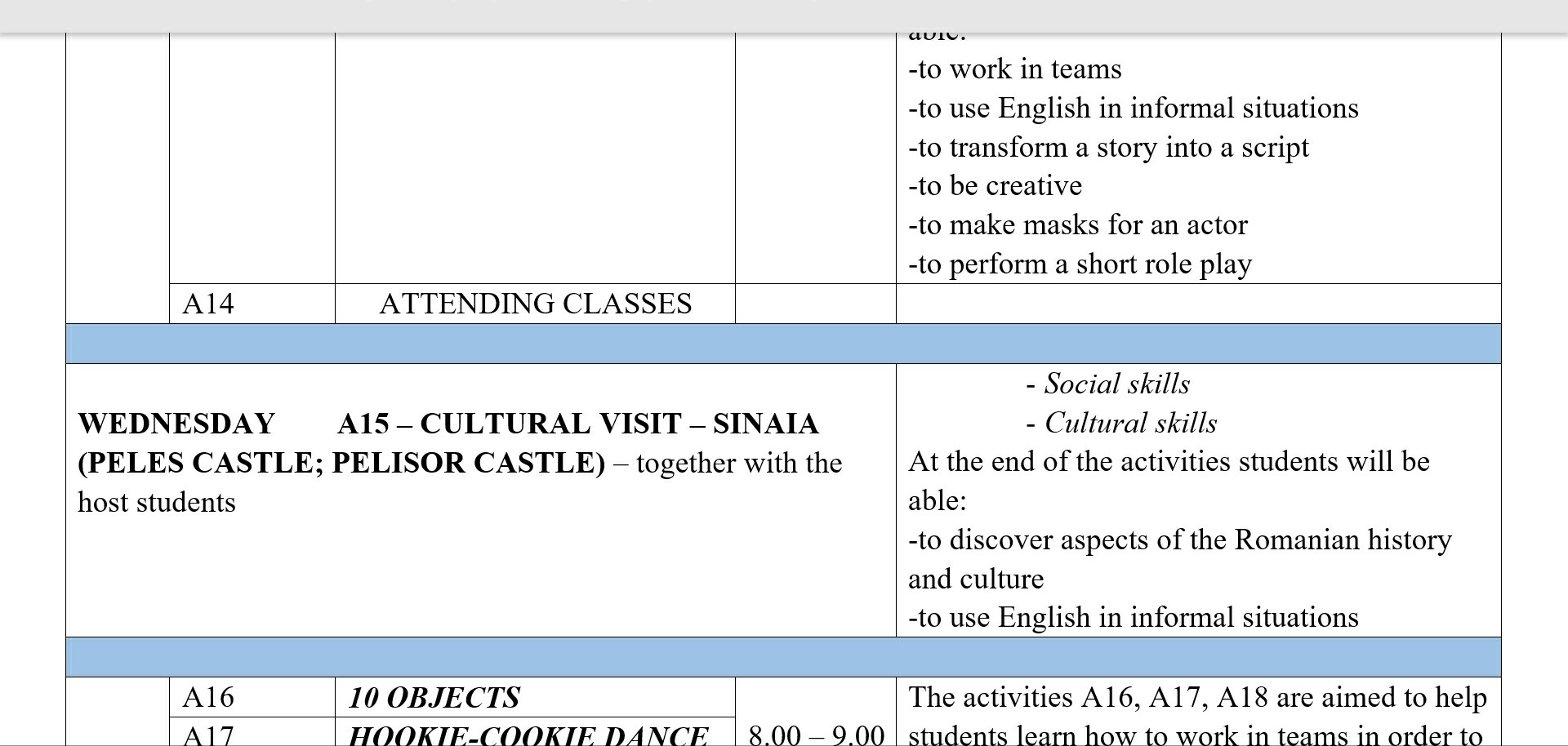 STUDENTS’ PROGRAMME
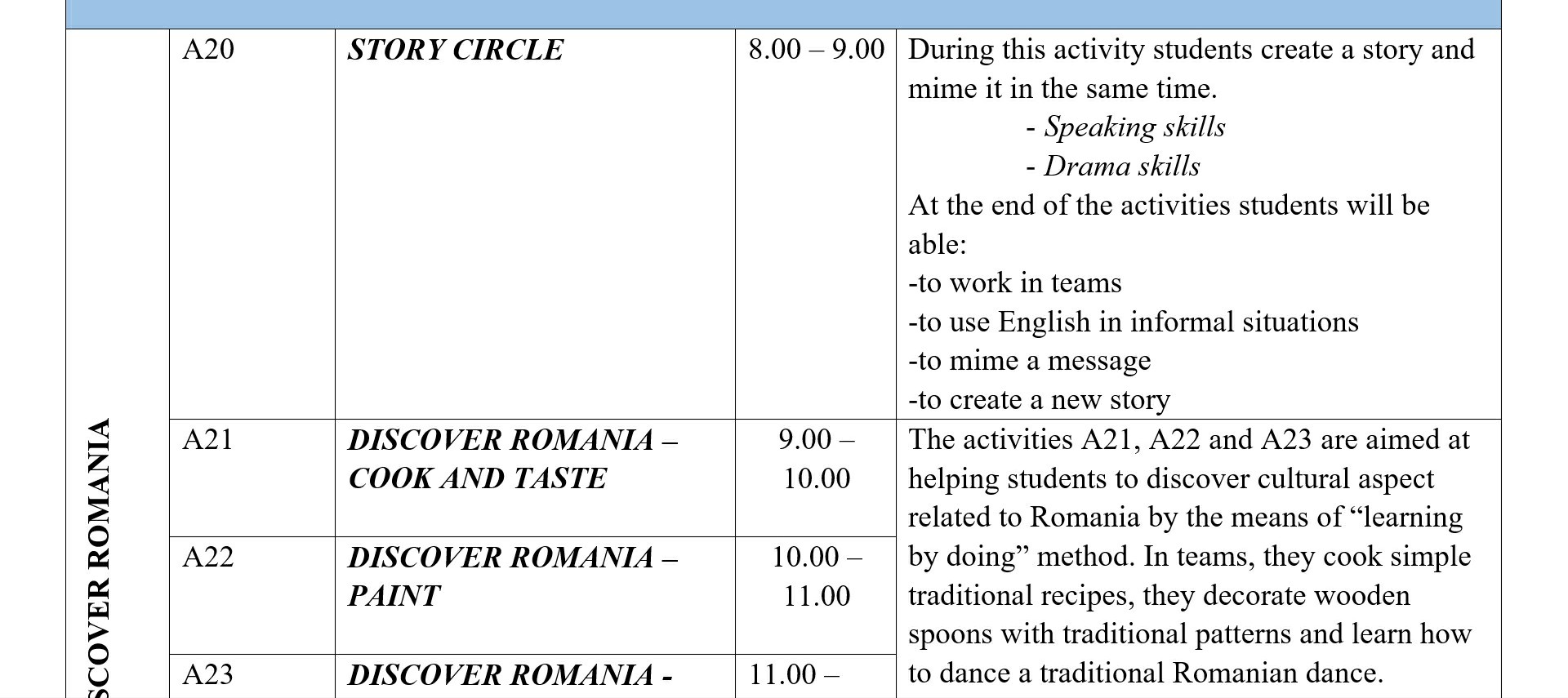 TEACHERS’ programme
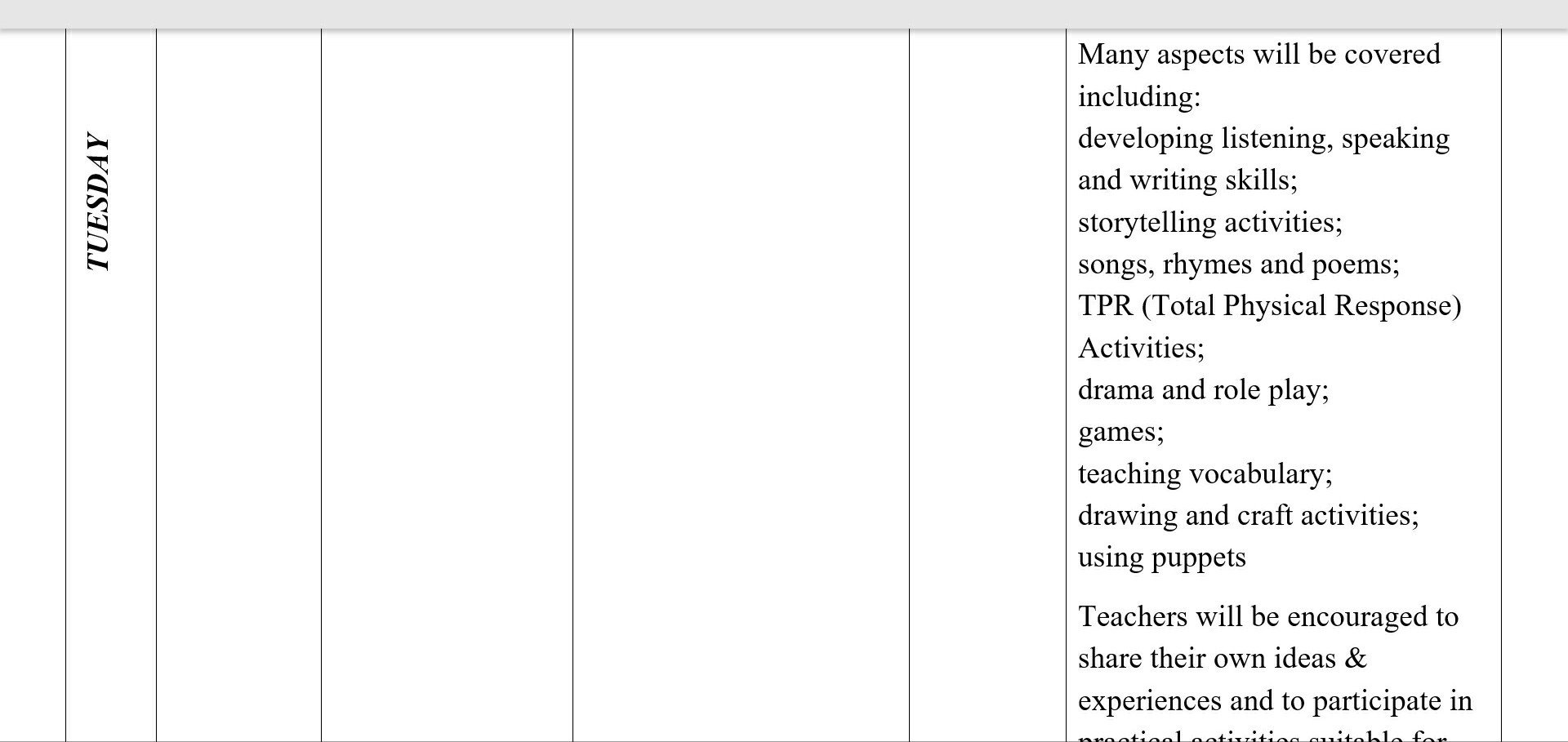 TEACHERS’ programme
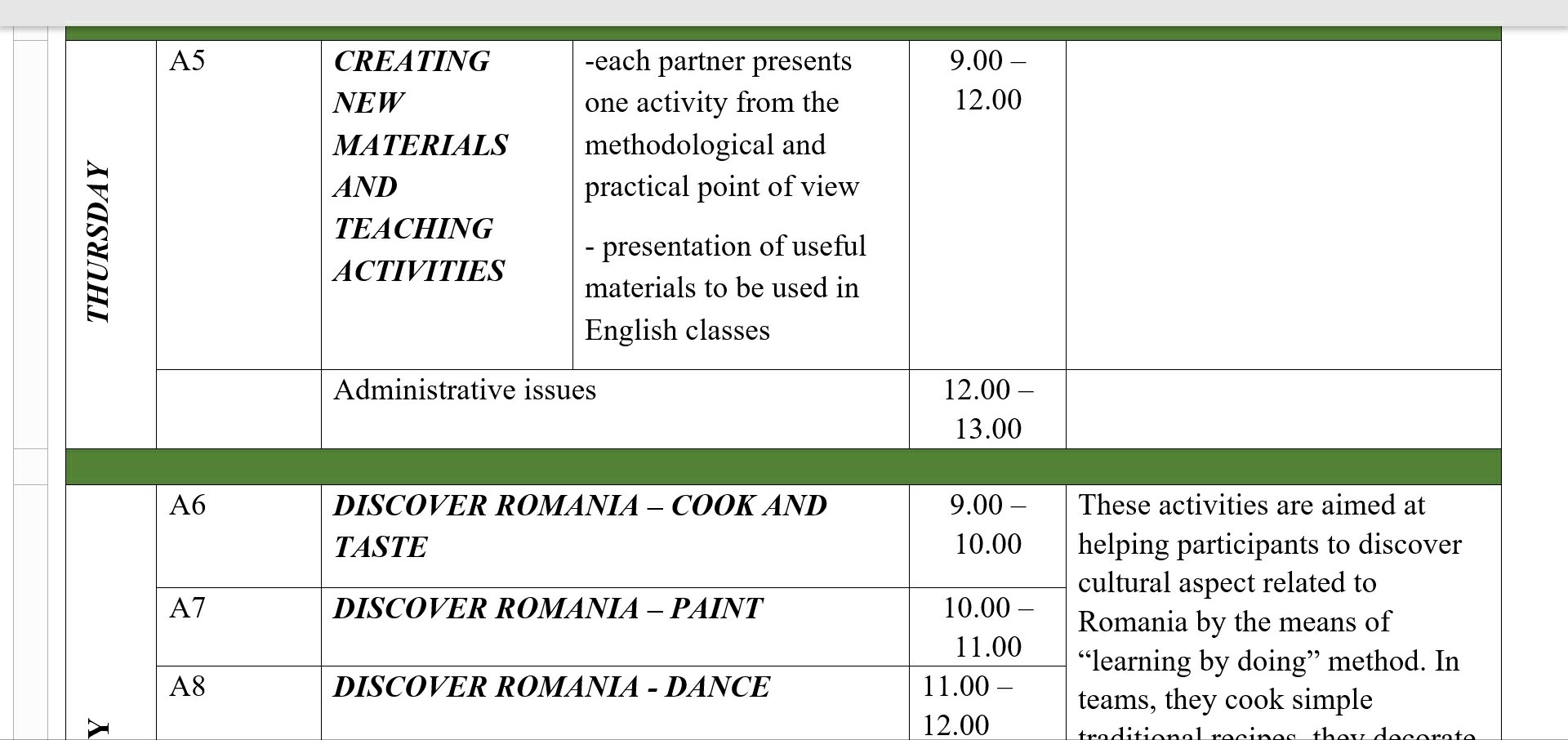 TEACHERS’ programme
SCHOOL PARTICIPANTS
STUDENTS:
Yaren Öztürk
Burak Ergül
Hüsne Hazal Altıkulaç
TEACHERS:
Füsun Güzelordu
Ayşe Dilek İzgin
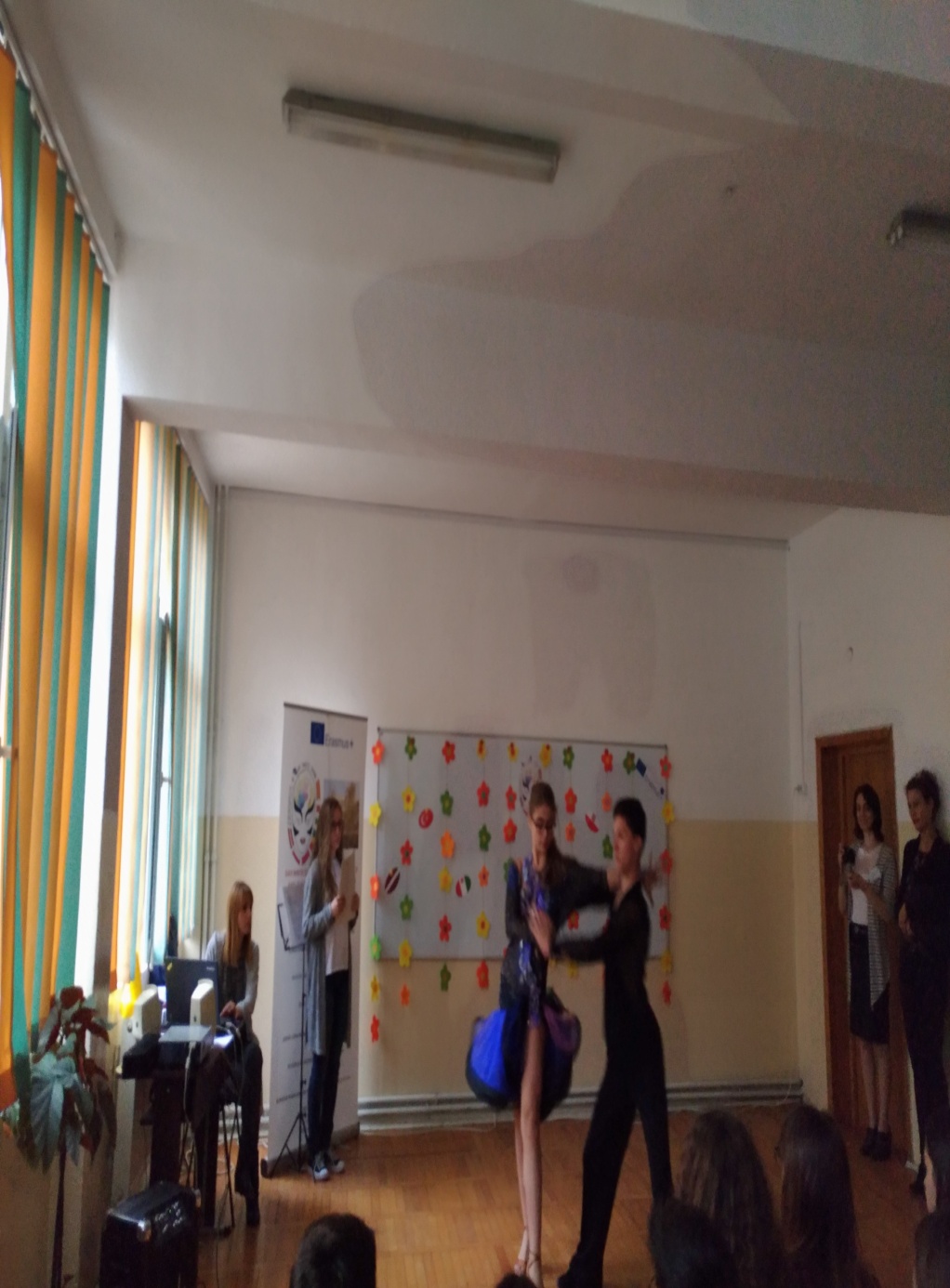 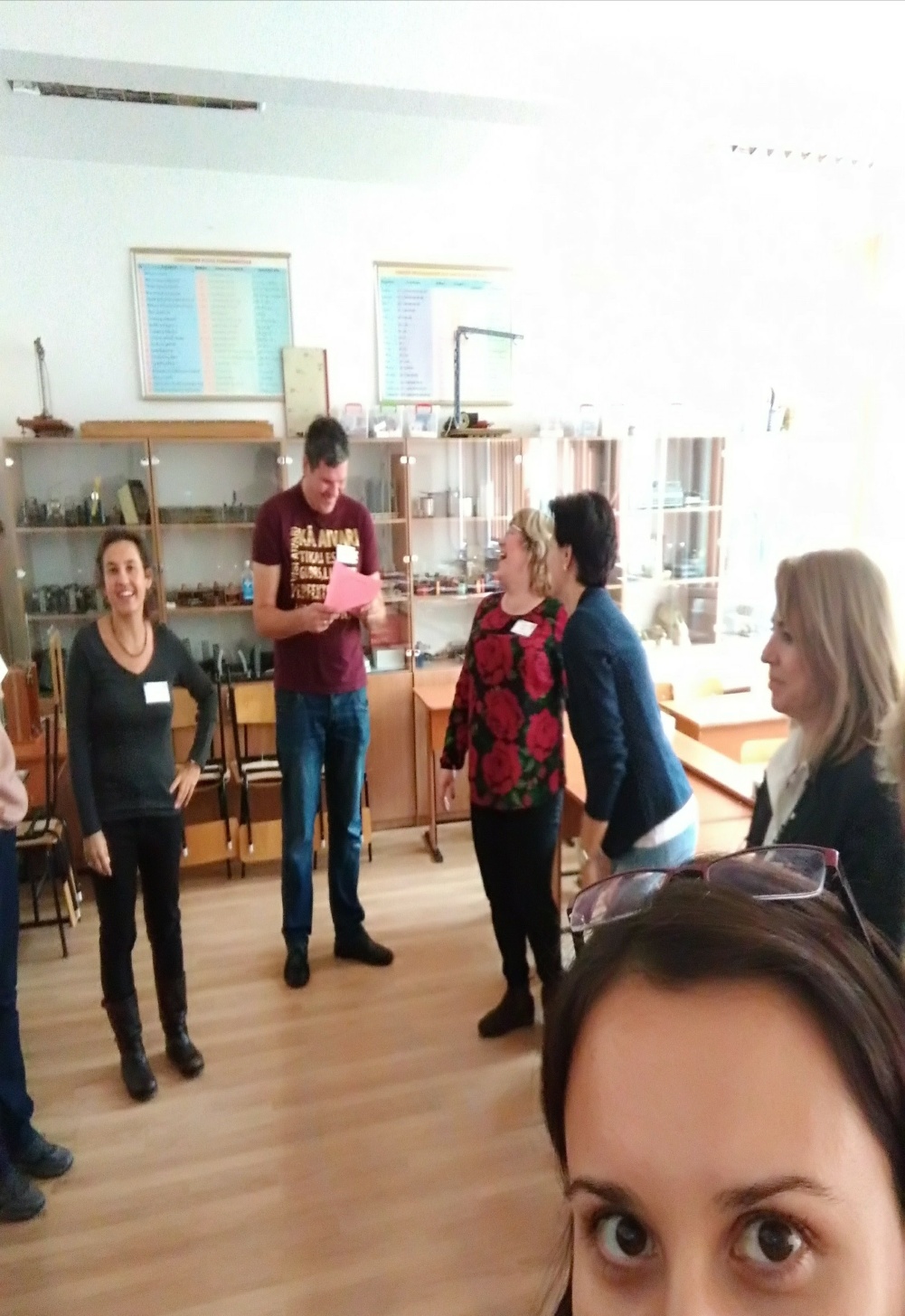 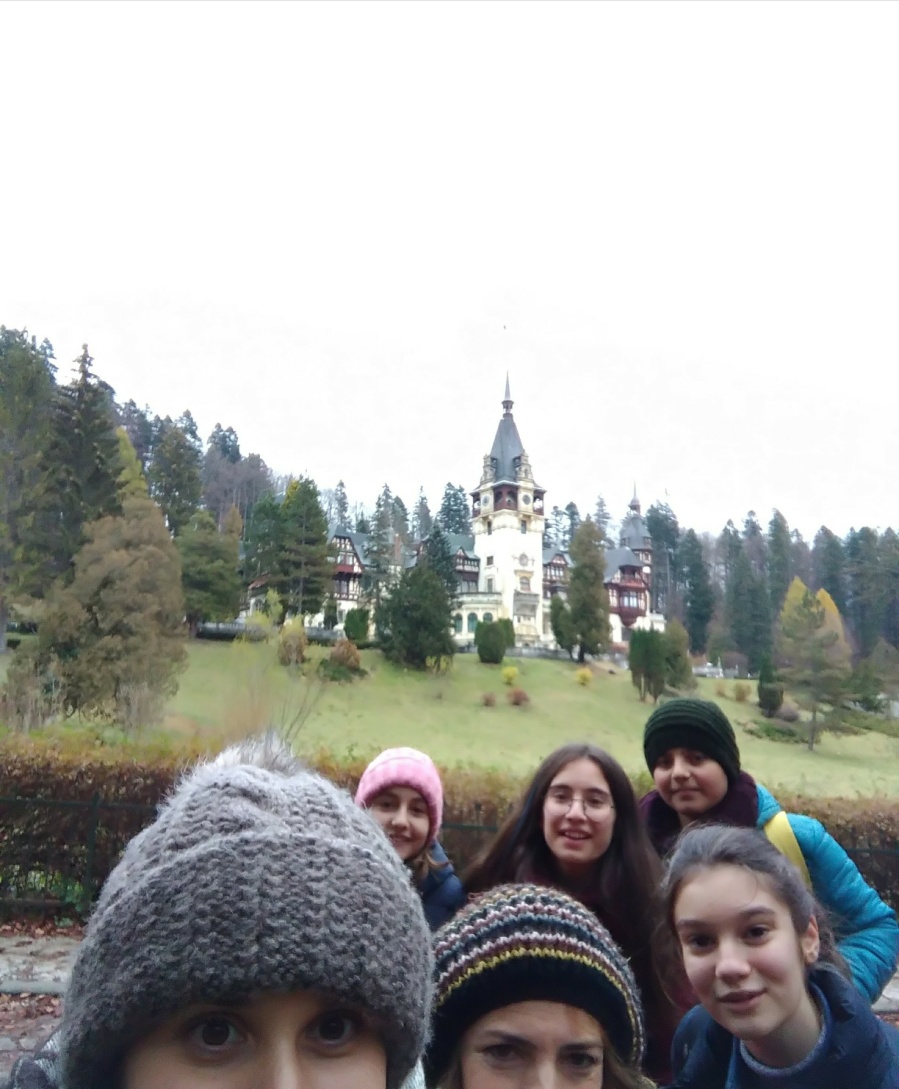 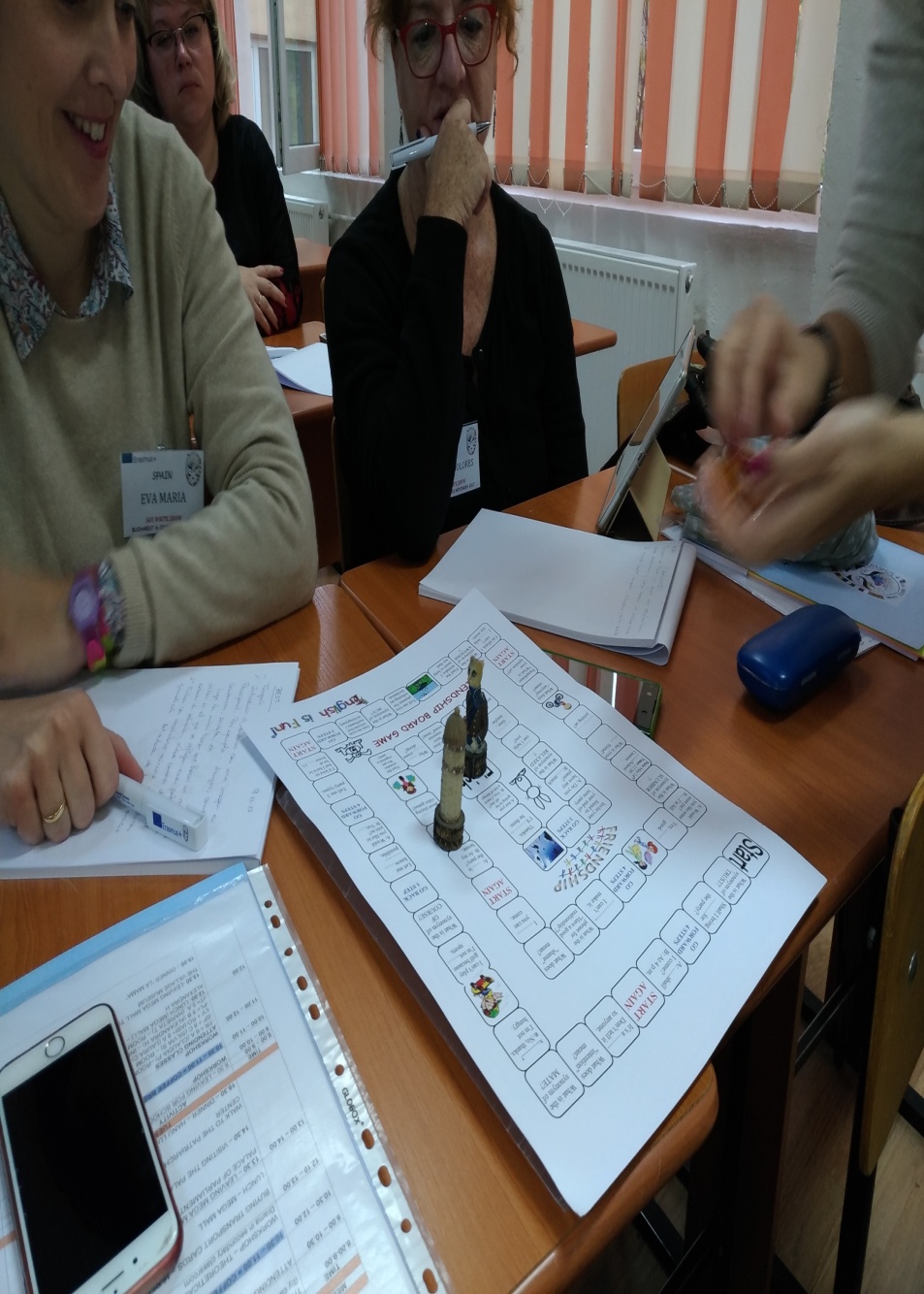 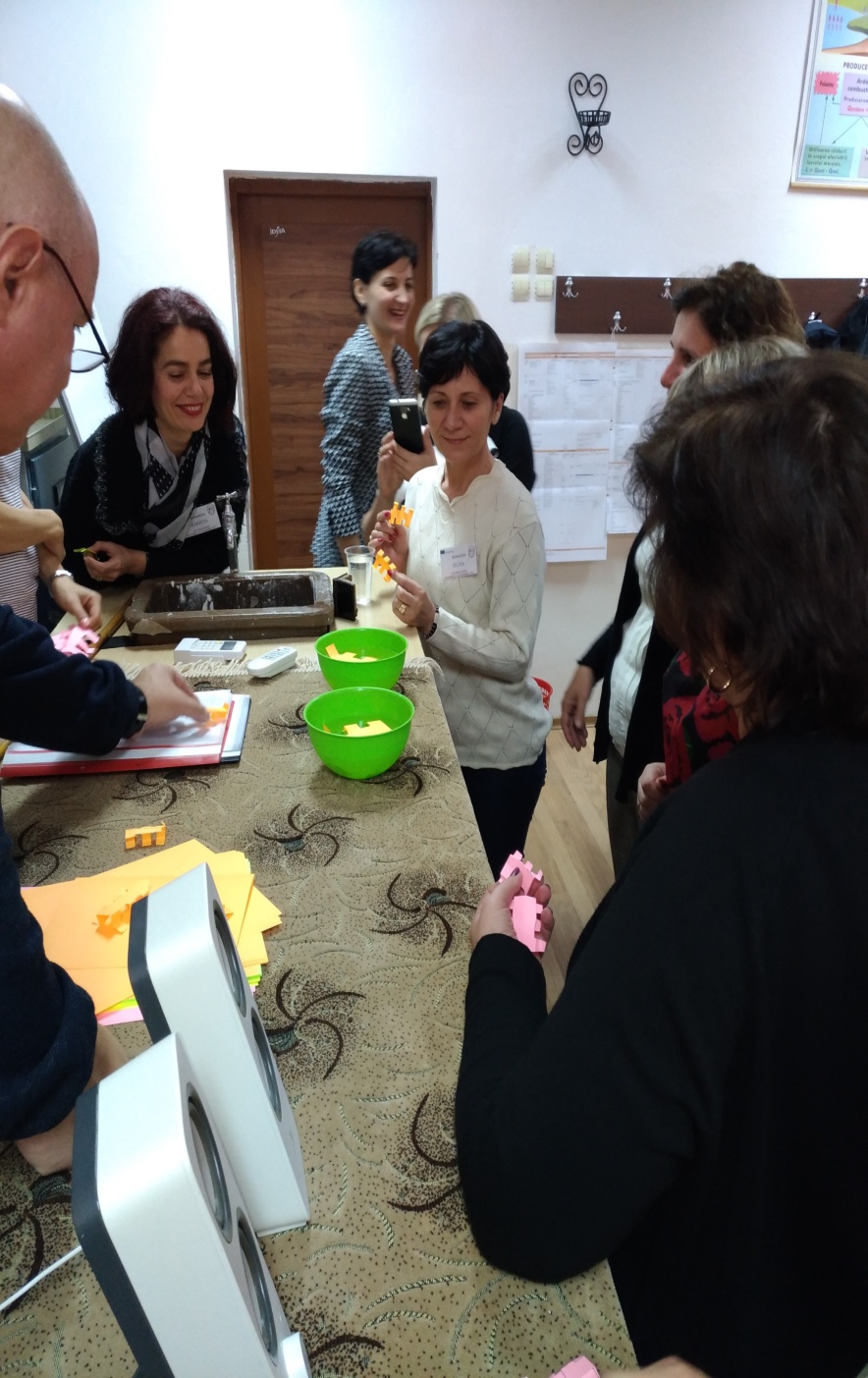 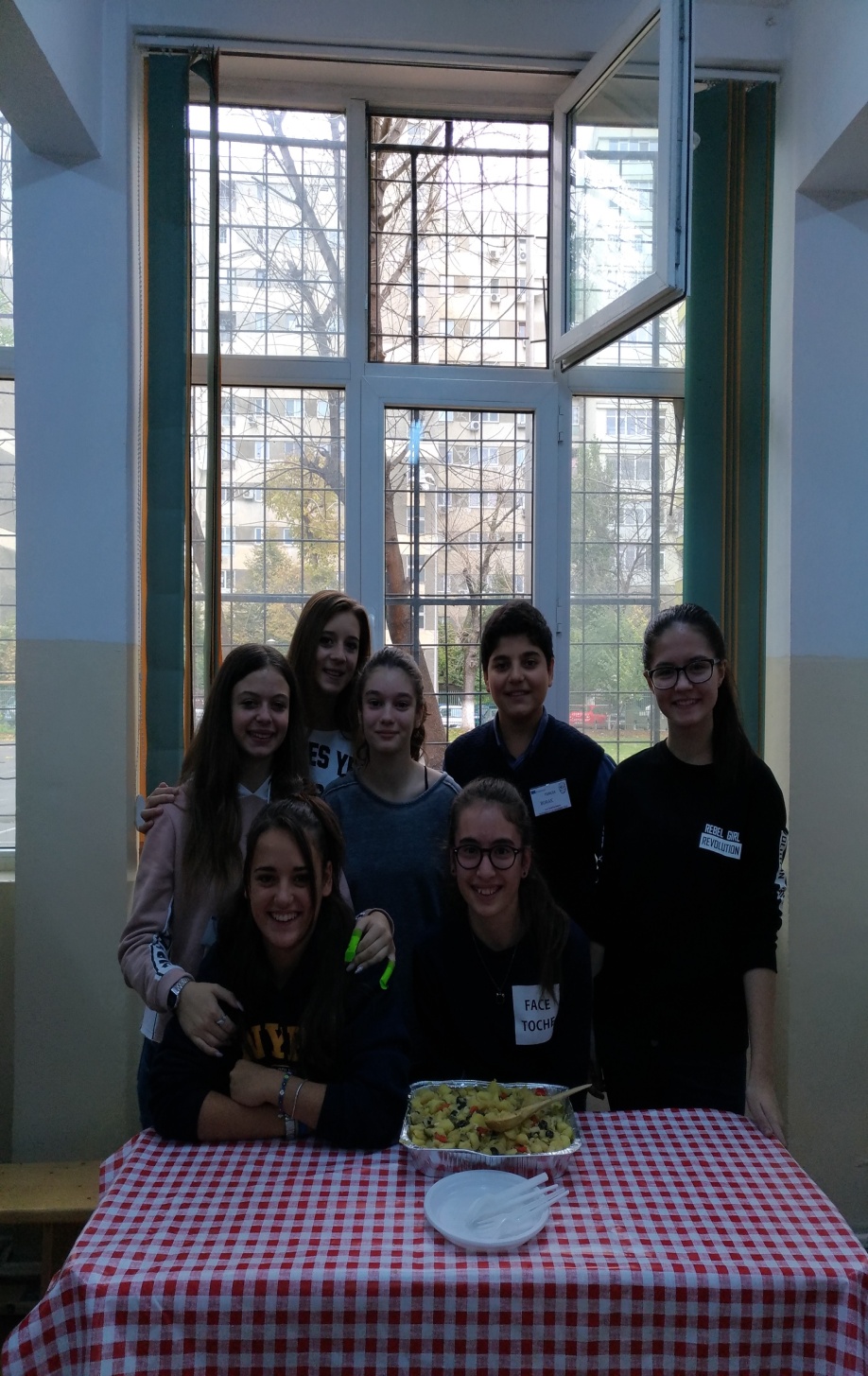 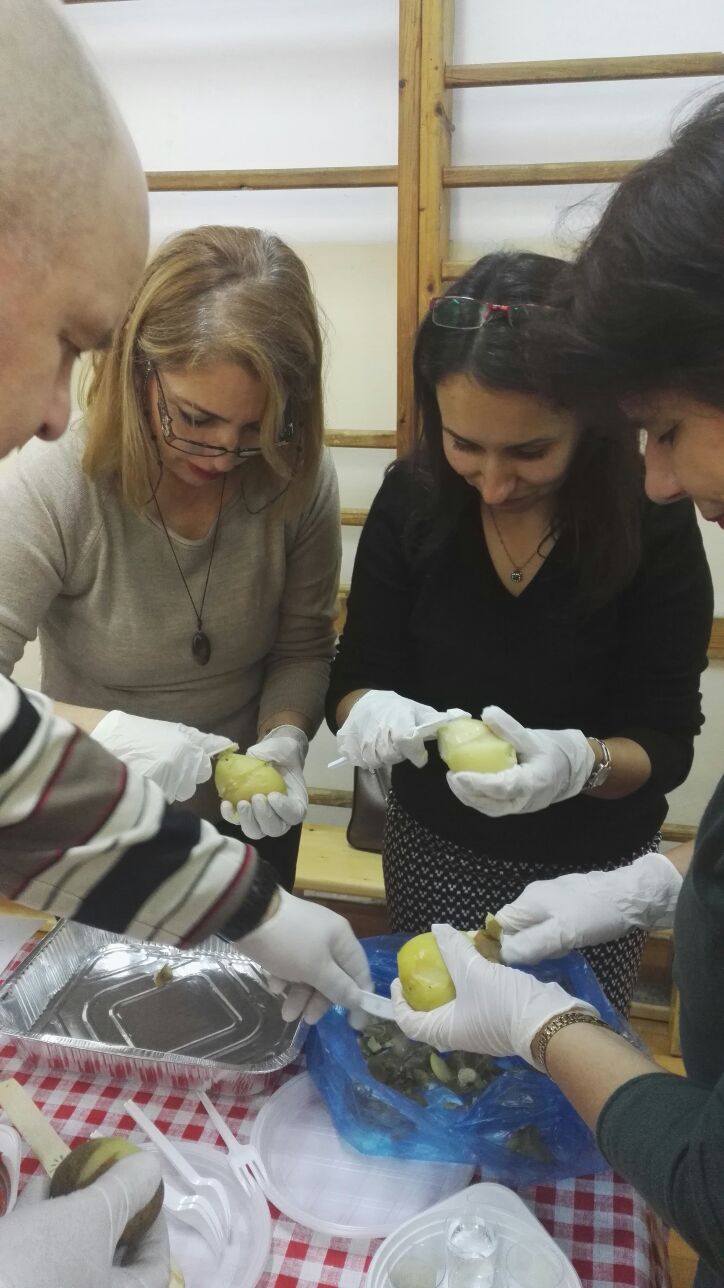 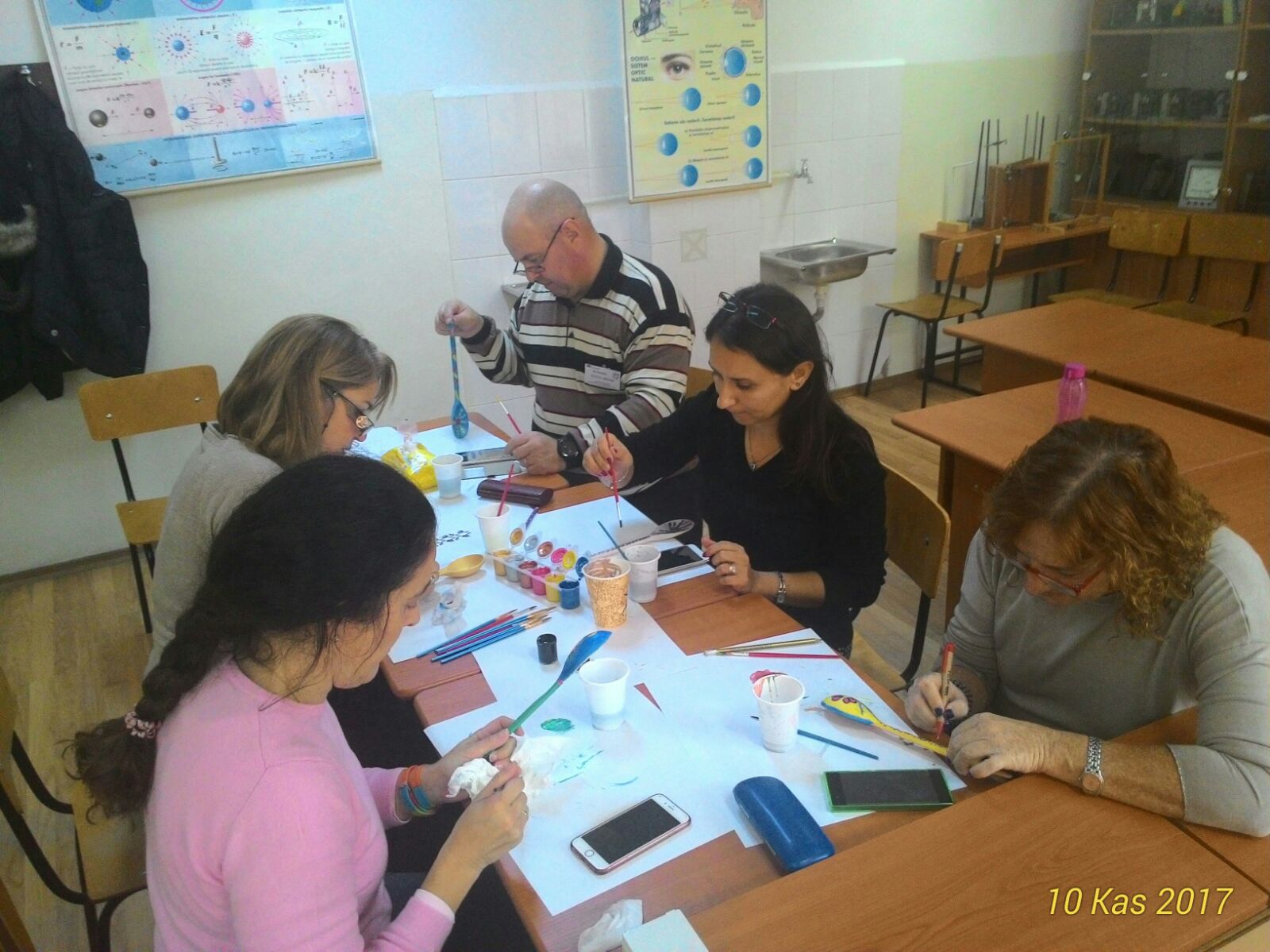 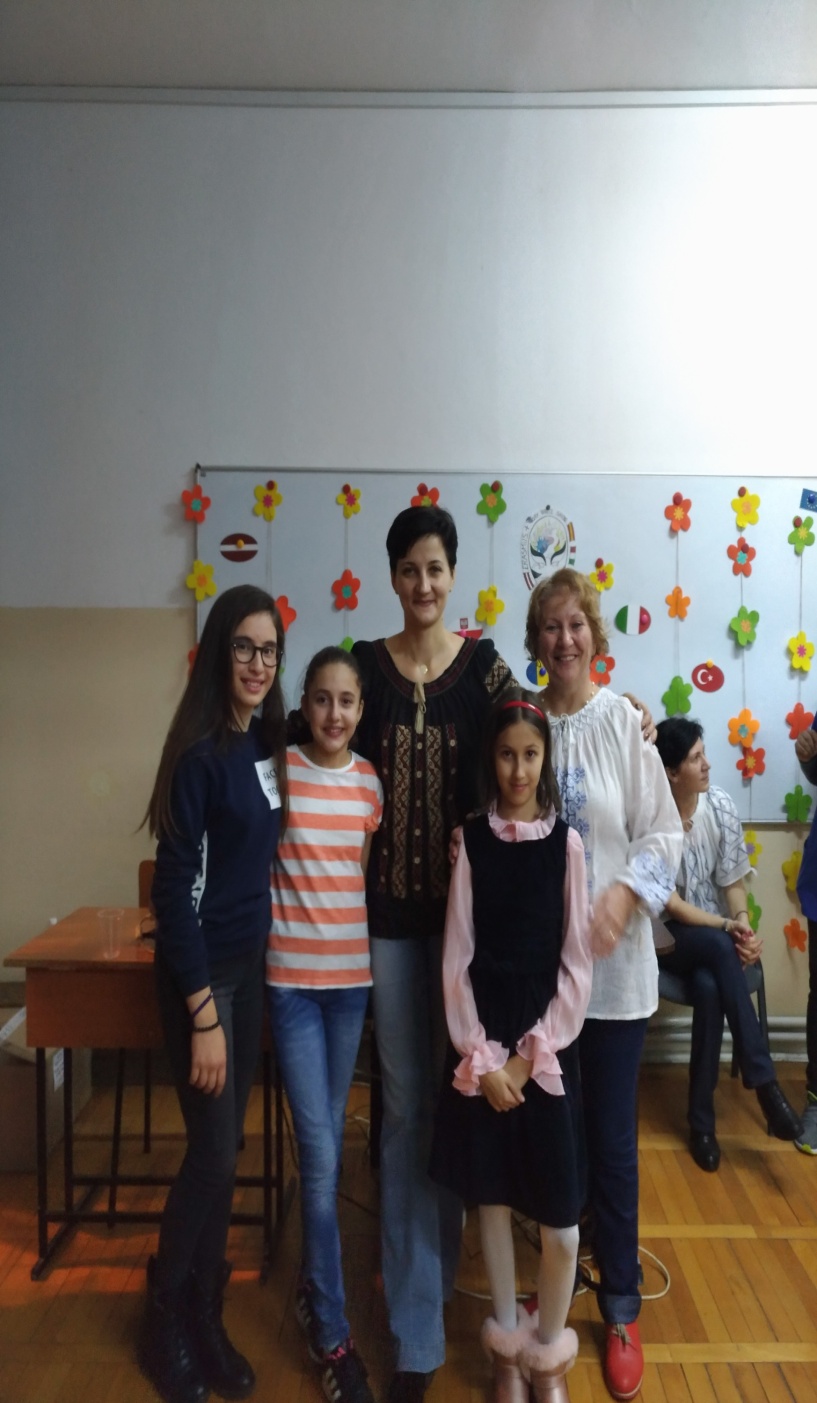 THANK YOU ROMANIA!
THANK YOU BUCHAREST!

THANK YOU SCHOOL NO 51!